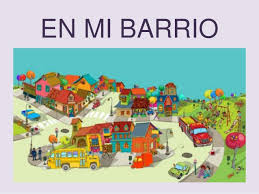 5° básico
“Mi barrio”
Números y operatoria.
Operatoria combinada.
PIRQUE…

Pirque es una comuna de la región metropolitana de Santiago, perteneciente a la provincia de cordillera, ubicada a 2,8 kilómetros de Puente Alto y a 21,3 km del centro de Santiago. 
Fue fundada en el año 1.887.
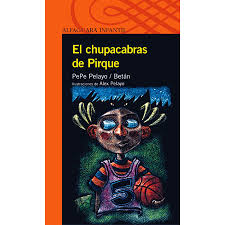 Los Andes…
Fundación en 1.791
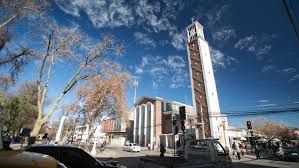 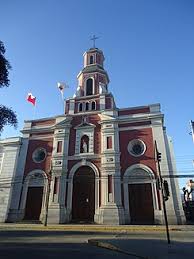 San Felipe…
Fundación 1.740
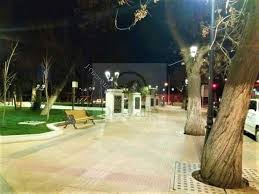 Calle Larga…
Fundación 1.891



Rinconada…
Fundación 1.897



San Esteban…
Fundación 1.898
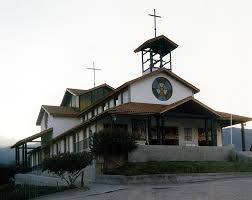 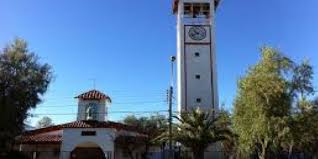 Operatoria combinada:
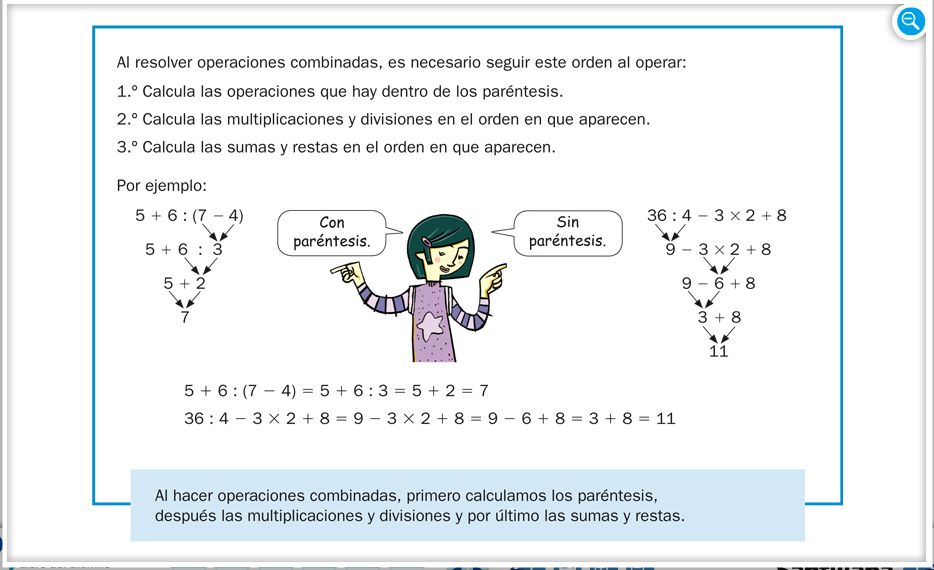 Trabaja en el texto, páginas 76, 77 y 78.
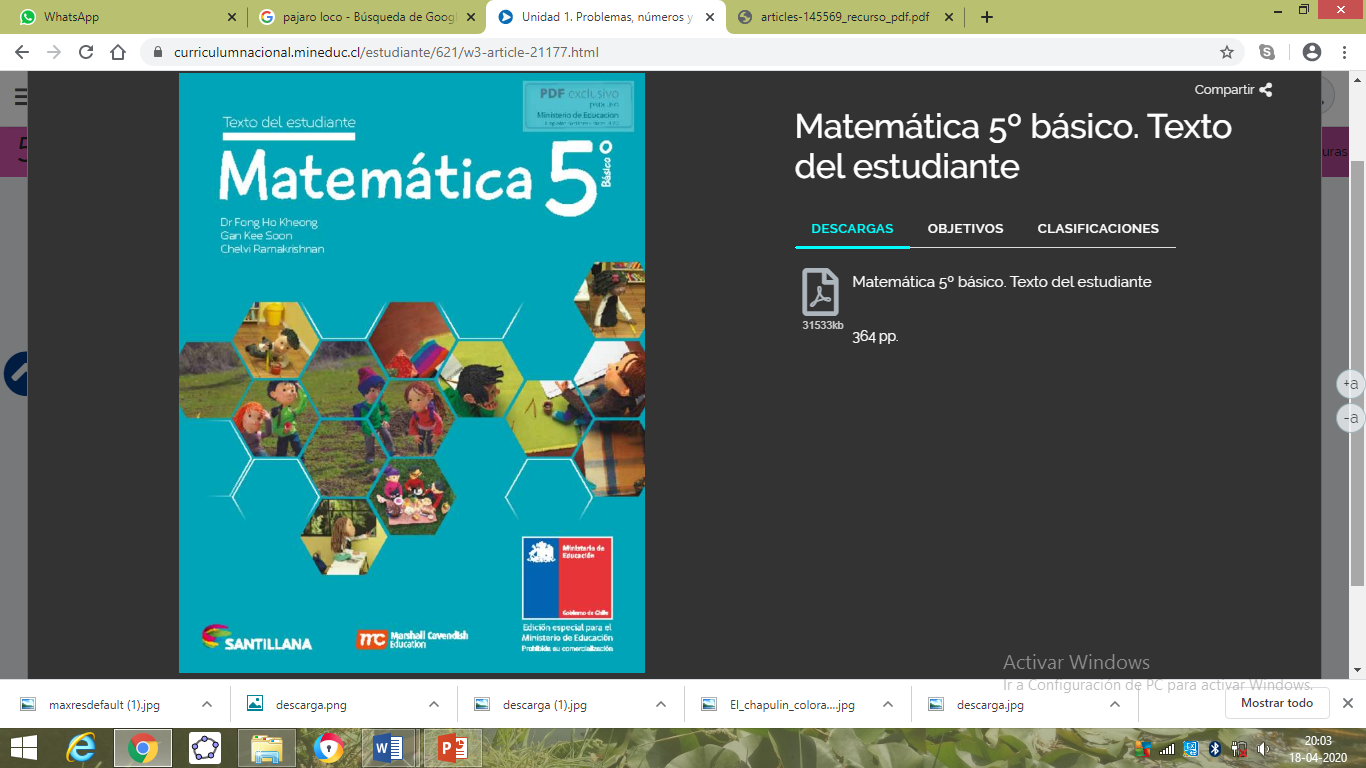